La créativité lexicale de la langue médicale actuelle : analyse comparative interlingueLe français médical
Serge QUÉRIN
Docteur en médecine
Professeur titulaire
Faculté de médecine
Université de Montréal
serge.querin@umontreal.ca
Journée d’étude
Faculté des Lettres
Sorbonne Université
Paris, 28 septembre 2018
Composition savante
encore largement basée sur des éléments grecs ou latins, p. ex., -mètre, -scope, -graphe, -logie, télé- (télémédecine), ou -biote, -bie ou -be (microbiote, aérobie, microbe : gr. bios, « vie »)
recourt fréquemment au -o- de liaison, quitte à amputer une autre voyelle finale au premier élément (p. ex., lat. bronchia > bronchoscopie)
résultat parfois équivoque : -gène (p. ex., dans cyanogène et iatrogène), nyctalopie
Hybrides gréco-latins
Quérin S, Meta, 2001; 26 : 7-15
Hybrides : emplois particuliers
Quérin S, Meta, 2001; 26 : 7-15
Dérivation savante
classique : artère > artériole, artérite, artériectomie, artériotomie, artériographie,…
à l’aide de suffixes savants conventionnels :          -ase, -ie, -ite, -ome, -ose 
parfois prolifique : os > ossature, osséine, osselet, ossification, osseux, ossifier, ossifluent, ossu 
parfois plus recherchée et d’emploi plus limité : cécité > cécitant, technétium > technétié
Dérivation savante (suite)
par parasynthèse (préfixe + suffixe) : épicrânienne, intraveineuse, sous-diaphragmatique,…
à partir d’emprunts : handicap > handicaper
à partir de sigles ou d’acronymes : BCGite (ou bécégite), remnographie, sidéen
au goût du jour : prescription > « déprescription »
Dérivation et paronymes
adhérer > adhérence/adhésion
bile > biliaire/bilieux
cadavre > cadavéreux/cadavérique
couronne > coronaire/coronarien
kyste > multi-/pluri-/polykystique
sac (> sacciforme) > saccule > sacculaire
vessie (> vésical) > vésicule > vésiculaire/vésiculeux
Simplification par haplologie
céphalalgie > céphalgie
néonatalologie > néonatologie
sarcocopte > sarcopte
Note : coloscopie (au lieu de *colonoscopie) relève davantage des habitudes de formation des dérivés de côlon (colectomie, colostomie…) et des termes utilisant le suffixe -scopie (arthroscopie, bronchoscopie,…)
Anthroponymes
signes de Lhermitte, de Musset, de Popeye,…
devenus noms communs : addisonisme, alzheimer, bartholinite, bilharziose, brucellose, daltonisme, hippocratisme, listériose, mendélisme, parkinson, pasteurisation, salmonellose
dérivés : daltonien, parkinsonien,…
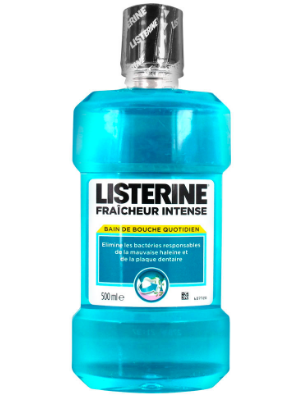 Toponymes devenus termes médicaux
gaze (Gaza, Palestine… ou ar. qazz, « bourre de soie »)
maladie de Lyme (Connecticut)
tularémie (Tulare, Californie)
tulle (Tulle, Corrèze)
warfarine (Wisconsin Alumni Research Foundation)
Sigles et acronymes
souvent empruntés tels quels à l’anglais, notamment pour les hormones : ACTH, FSH (folliculostimuline),…
parfois proprement français, dont certains à double emploi : IPP, IRA, IVG,…
plus rarement adaptés de l’anglais (VBAC) ou prêtés à l’anglais (BCG)
certains de création québécoise : AVAC, GARE, CLSC,…
Dictionnaire médical de l’Académie de médecine
http://dictionnaire.academie-medecine.fr/
Néologismes et équivalents d’anglicismes : FranceTerme
www.culture.fr/franceterme
Comité d’étude des termes médicaux français (CETMF)
Bilan des travaux du CETMF (autrefois Comité Clair-Dire) pour la période 1965-2009 
Néologismes proposés, tels fortuitome et remnographie
Québécismes médicaux
Plus d’une centaine répertoriés
Sous toutes les rubriques de la typologie des québécismes de la langue générale proposée par l’OQLF : 
originaires du fonds français : brûlement, siler,…
de création : amiantose, diététiste, urgentologue,…
d’emprunts, ces derniers étant conformes à la politique de l’emprunt de l’Office : maladie pulmonaire obstructive chronique, physiatre,…
Quérin S, Equivalences, 2006; 33 : 121-136
OQLF et GDT
www.granddictionnaire.com
Comité québécois d’étude du français médical (CQEFM)
Comité sous l’égide de l’association Médecins francophones du Canada, réactivé en 2000
S’est prononcé sur des termes tels que chirurgie bariatrique, bisphosphonate et mercantilisme médical
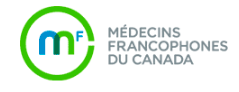 www.medecinsfrancophones.ca
Emprunts de nécessité et de commodité à l’anglais
emprunts de nécessité : band, dipper, drop attack (et syndrome on-off), flutter, smudge 
emprunts de commodité : burnout, cross-match, splinter,…
Note : à l’inverse, l’anglais a emprunté : peau d’orange, torsades de pointes,…
Quérin S. Dictionnaire des difficultés 
du français médical, 3e éd.(2017)
Équivalents de pattern
profil
rythme
structure
tableau
topographie
tracé
aspect 
disposition
distribution
(en)
forme
mode
Quérin S. Dictionnaire des difficultés 
du français médical, 3e éd.(2017)
Emprunts à l’arabe
alcalin et alcalose
alcool
benjoin
camphre
élixir
nadir
séné
sirop
talc
Emprunts à d’autres langues
à l’italien : malaria
au japonais : taku-tsubo
au persan (en passant par l’arabe) : bézoard 
au swahili : dengue
Dénominations communes internationales des médicaments
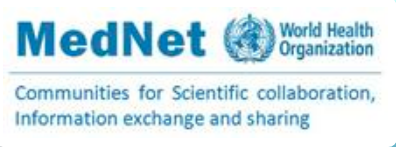 www.who.int/medicines/services/inn/en
Traduction française de laTerminologia Anatomica
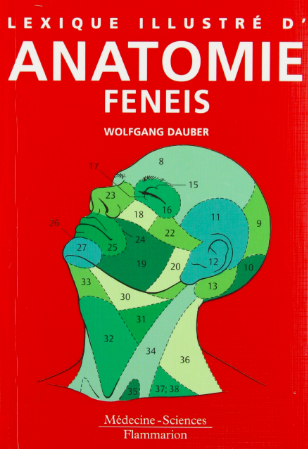 Traduction de la 9e édition allemande du « Feneis » par le Pr P. Bourgeat (Strasbourg), publiée en 2007
Index en latin, anglais et français
1 250 termes nouveaux
Dauber W. Lexique illustré 
d’anatomie Feneis (2007)
Nouveaux termes anatomiques
Traduction française du DSM-5
Traduction autorisée par l’APA de la version anglaise, par une équipe française sous la coordination des Prs  M.-A. Crocq et J. D. Guelfi, parue en 2016
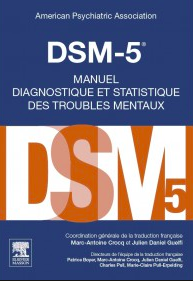 American Psychiatric Association, DSM-5 
Manuel diagnostique et statistique des 
troubles mentaux (2015)
DSM-5 : nouveautés
Addiction
books.google.com/ngrams
Autres traductions françaises de terminologies internationales
Phraséologie : titres d’articles
Fistule aortocave compliquant un anévrisme de l’aorte abdominale
Hyperparathyroïdie primaire révélée par une fracture pathologique
Deux cas d’anémies hémolytiques auto-immunes inaugurales de tuberculose pulmonaire bacillifère
Quelle immobilisation postopératoire pour les fractures suscondyliennes de l’humérus?
Collocations
grièvement blessé
perdre, reprendre connaissance
évoquer, poser, recevoir un diagnostic
frôler la mort
subir une opération, un examen
assurer le suivi
accuser une dyspnée, une fatigue
Verbes cooccurrents de diagnostic
www.lissa.fr
(en collaboration avec Julien GROSJEAN)
Noms cooccurrents de subir
www.lissa.fr
(en collaboration avec Julien GROSJEAN)
Caractère de la douleur
www.lissa.fr
(en collaboration avec Julien GROSJEAN)
Métaphores
Radiographie pulmonaire : image 
en lâcher de ballons
(cannonball metastases)
Métaphores en radiologie
image en hallebarde (pas d’équivalent direct en anglais)
opacité en ailes de papillon (batwing opacities)
rétrécissement en queue de radis (rat tail tapering)
vertèbre en sandwich (rugger jersey spine)
fracture en bois vert (greenstick fracture)
fracture en motte de beurre (buckle fracture)
…
Autres cooccurrents de fracture
selon sa localisation : costale, tibiale,…
selon son aspect : comminutive, complexe, cunéiforme, engrenée, fermée, ouverte,… 
selon sa cause : de contrainte, de fatigue, pathologique,…
nuance entre « des fractures multiples » et « de multiples fractures »
Métaphores en dermatologie
aspect [de la peau] en linge mouillé (pas d’équivalent direct en anglais) 
ecchymoses en lunettes (raccoon eyes) 
lésions en cocarde (target lesions)
ongles en dé à coudre (pitted nails)
tache rubis (cherry angioma)
taches café au lait (café au lait spots)
Codes de la langue médicale
Conclusions
Le français médical, héritier d’une longue tradition, fait toujours preuve de créativité et s’adapte à l’évolution des connaissances.
Il a toujours une place importante dans la diffusion du savoir et dans la formation médicale, initiale et continue.